Развивающая предметно - пространственная среда ОО «Социально-коммуникативное развитие»
в СП «Детский сад Алёнушка» ГБОУ ООШ с. Малый Толкай
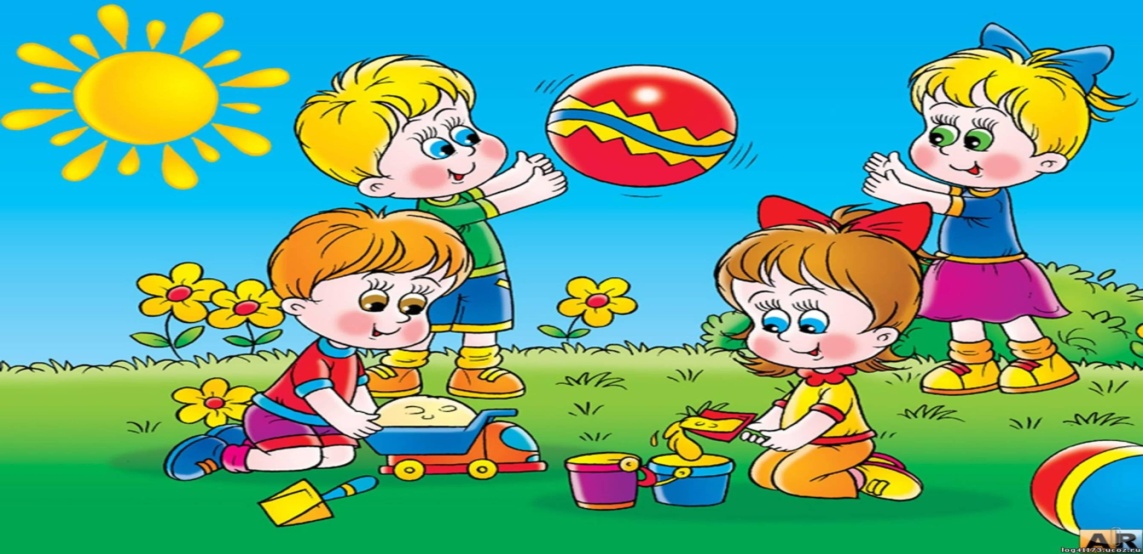 Задачами социально – коммуникативного развития в соответствии с ФГОС ДО: 
•1. Создать условия для усвоения детьми дошкольного возраста норм и ценностей, принятых в обществе, включая моральные и нравственные ценности. 
•2. Развивать социальный и эмоциональный интеллект детей, их эмоциональную отзывчивость, сопереживание, навыки доброжелательного общения и взаимодействия со взрослыми и сверстниками. 
•3. Способствовать становлению самостоятельности, целенаправленности и саморегуляции собственных действий детей. 
•4. Формировать уважительное отношение и чувство принадлежности к своей семье и к сообществу детей и взрослых в коллективе, позитивные установки к различным видам труда и творчества. 
•5. Формировать у детей основы безопасного поведения в быту, социуме, природе; готовность к совместной деятельности со сверстниками.
Функции предметно-развивающей среды по ФГОС:
 • образовательная; 
• развивающая; 
• коммуникативная; 
• воспитывающая ; 
• стимулирующая;
 • организованная.
 Но самое главное - она должна работать на развитие самостоятельности и самодеятельности ребенка
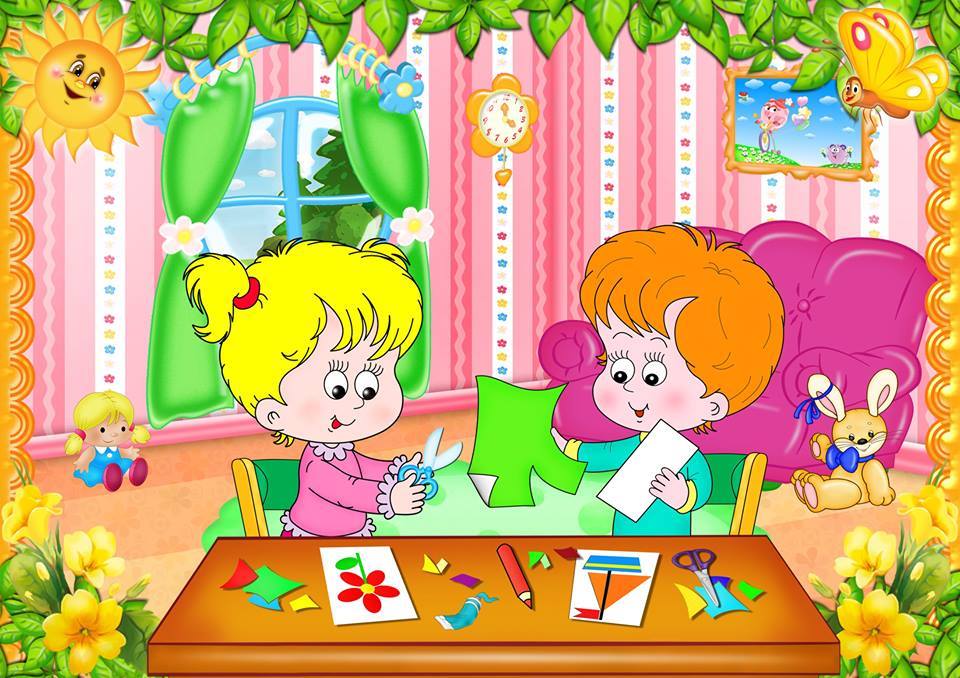 Уголок ПДД
Уголок сюжетно-ролевых игр
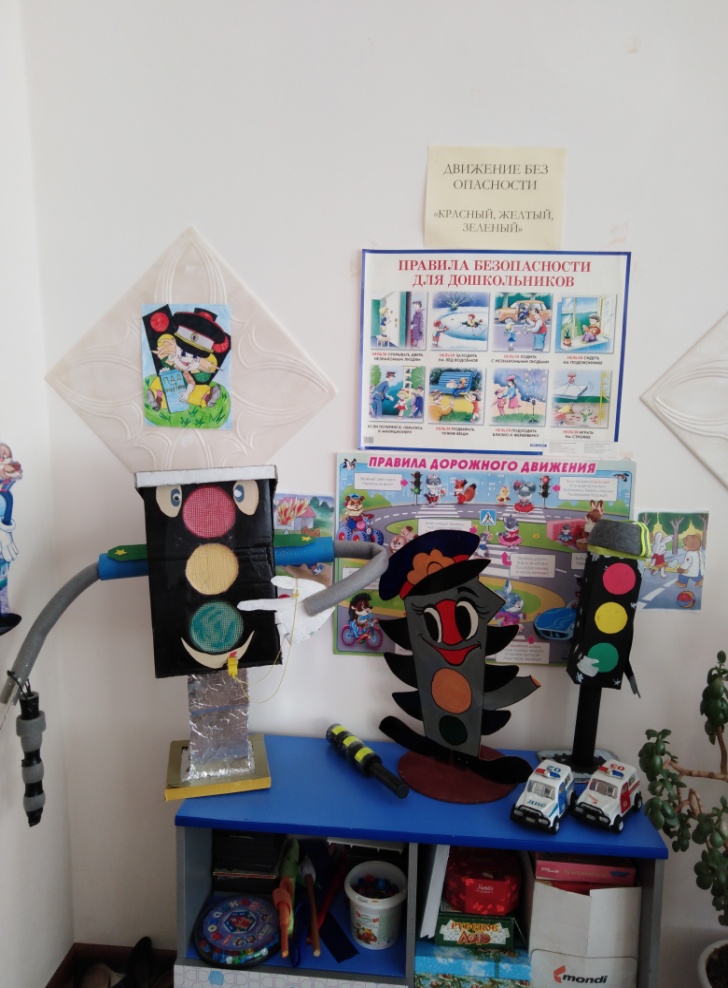 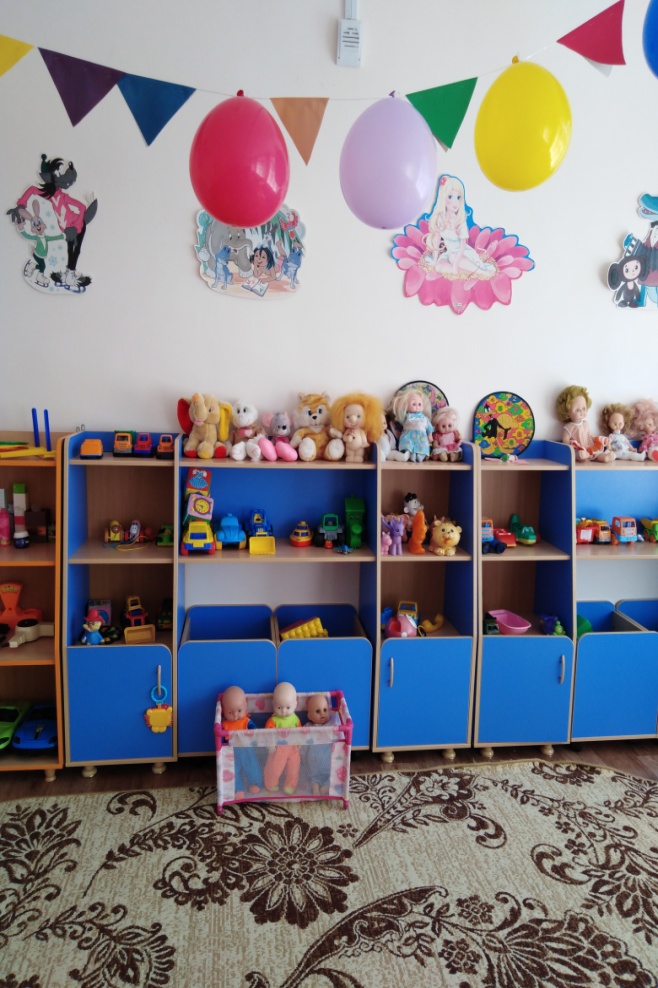 Развивающая среда постоянно обновляется и совершенствуется.